МИР ЗАПАХОВ
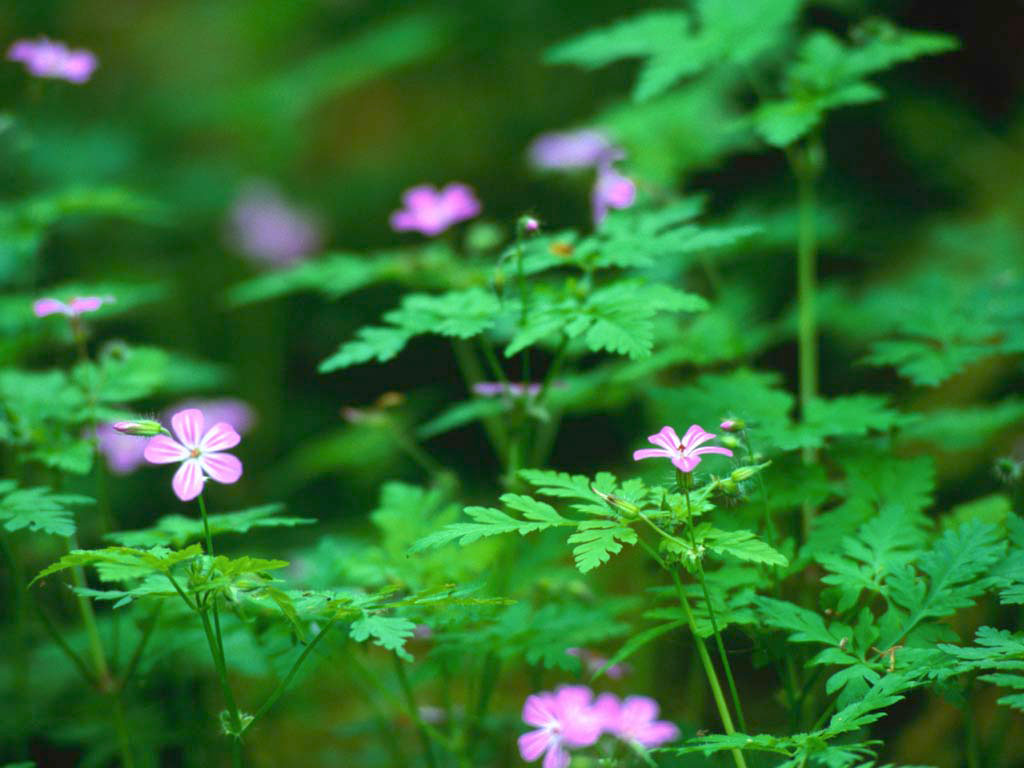 “Мыслящий ум не чувствует себя счастливым, пока ему не удастся связать воедино 
разрозненные факты, им наблюдаемые”.
тема урока:
СЛОЖНЫЕ ЭФИРЫ
Управляют целым миром.В барбариске и ириске, В мармеладке, в шоколадке,В лепестках сирени майской  Всюду их незримый след.Ароматами жасмина, “Пепси-колы”, апельсина,Несравненной розы алойОни пленяют белый свет.Чашка кофе по утрам иИ от насморка бальзам,Сливки с капельками жира –
Это
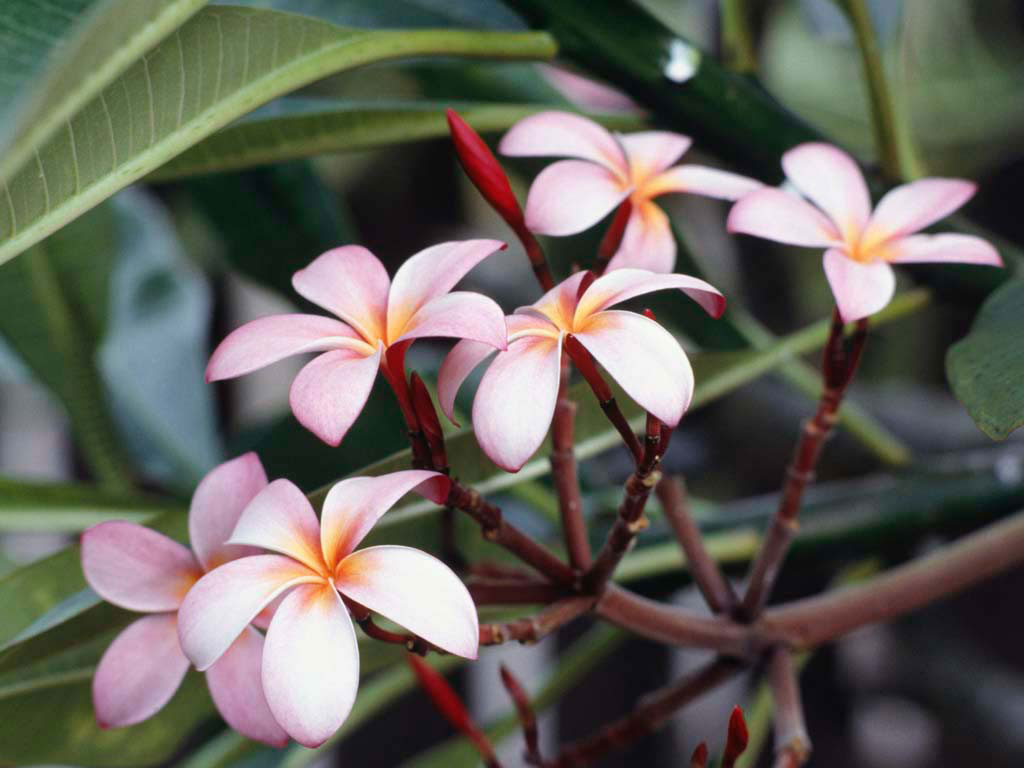 сложные эфиры
Общая  формула сложных эфиров:
Сложными эфирами называются вещества, в молекулах которых углеводородные фрагменты соединены друг с другом через  мостик  - СОО - .
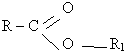 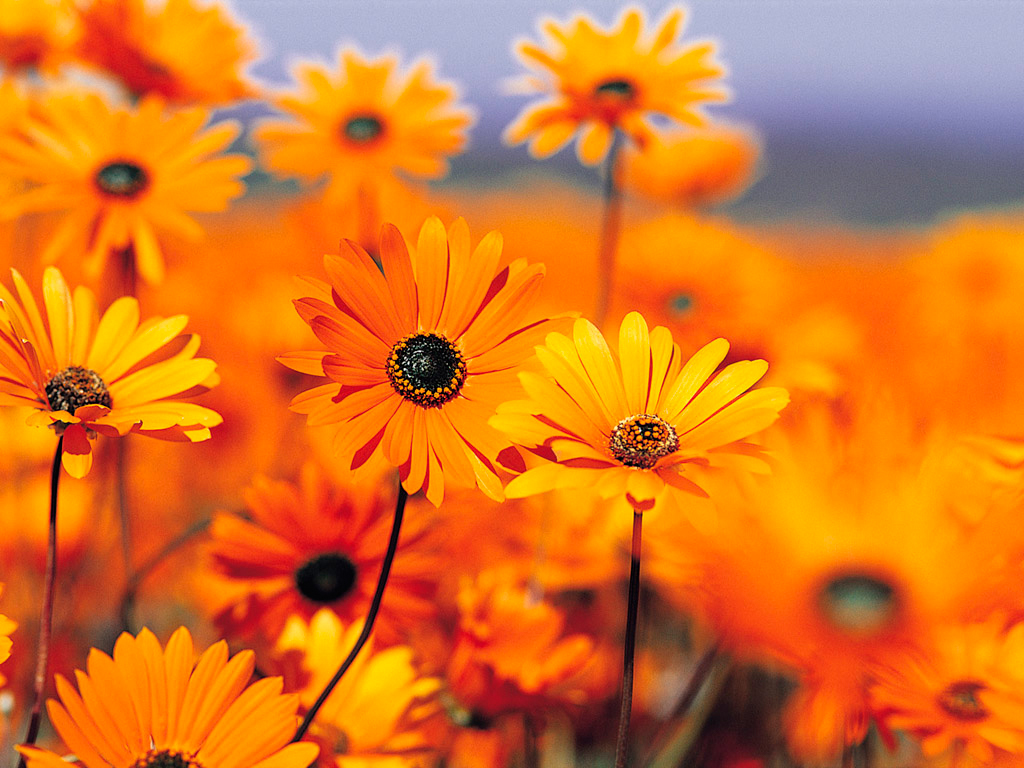 Сложные эфиры – продукт совместной  дегидратации молекулы спирта и молекулы кислоты
Номенклатура. 

Названия сложных эфиров происходит от 
Названия предельного углеводородного радикала и названия соответствующей кислоты, в которой окончание - овая заменяется на суффикс – ат.
 Названия соответствующего радикала с добавлением  слова «эфир» и  названия соответствующей кислоты .
Например:                                        О
                                                                  ∕ ∕ 
                           СН3 – СН2 – СН2 – С – О – СН3     метилбутират     или 
    метиловый эфир бутановой кислоты
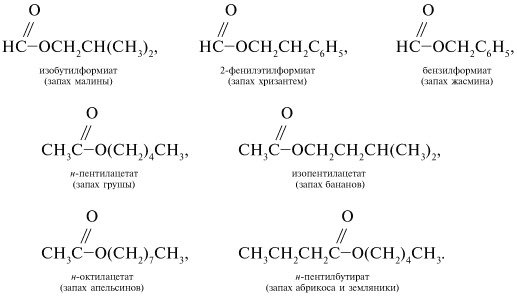 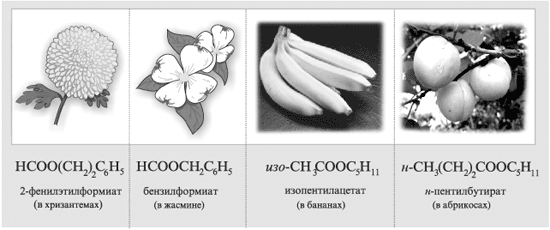 Задание: 
1. Составьте формулы : а) этилацетат, б) пропилпропанат, в) метиловый эфир метановой кислоты , г) этиловый эфир пентановой кислоты.
2. Назовите             О                                                                
                               //                                                                        
             а) Н – С – О – СН2 – СН3      
                                         О
                                        //
            б) СН3 – СН2 – С – О – СН2 – СН3
ИЗОМЕРИЯ
1. Изомерия углеродной цепи по кислотному остатку, начиная с бутановой кислоты, и по спиртовому остатку, начиная с пропанола. Например:
                                                 О                                                       О
                                                     ∕ ∕                                                        ∕ ∕
СН3 – СН2 – СН2 – СН2 – С – О – СН3     СН3 – СН – СН2 – С – О – СН3 
                                                                                                                         |
                                                                                                                        СН3                                                   
2. Межклассовая изомерия               
                                                   О                                                           О  
                                                            //                                                            //
                                  СН3 – СН2 – С – О - СН3          СН3 -  СН2– СН2 – С – ОН
Задание:
1. Составьте формулу пропиловый эфир бутановой кислоты.
2. Составьте для этого вещества формулы двух изомеров. Назовите их.
Физические свойства
Этиловый эфир муравьиной кислоты – запах рома,
Этиловый эфир бутановой кислоты – запах ананасов,
Октиловый эфир этановой кислоты – запах апельсина, 
Этиловый эфир этановой кислоты – запах свежести,
Метиловый эфир п-аминобензойной кислоты – запах винограда,
Амиловый эфир муравьиной кислоты – запах вишни.
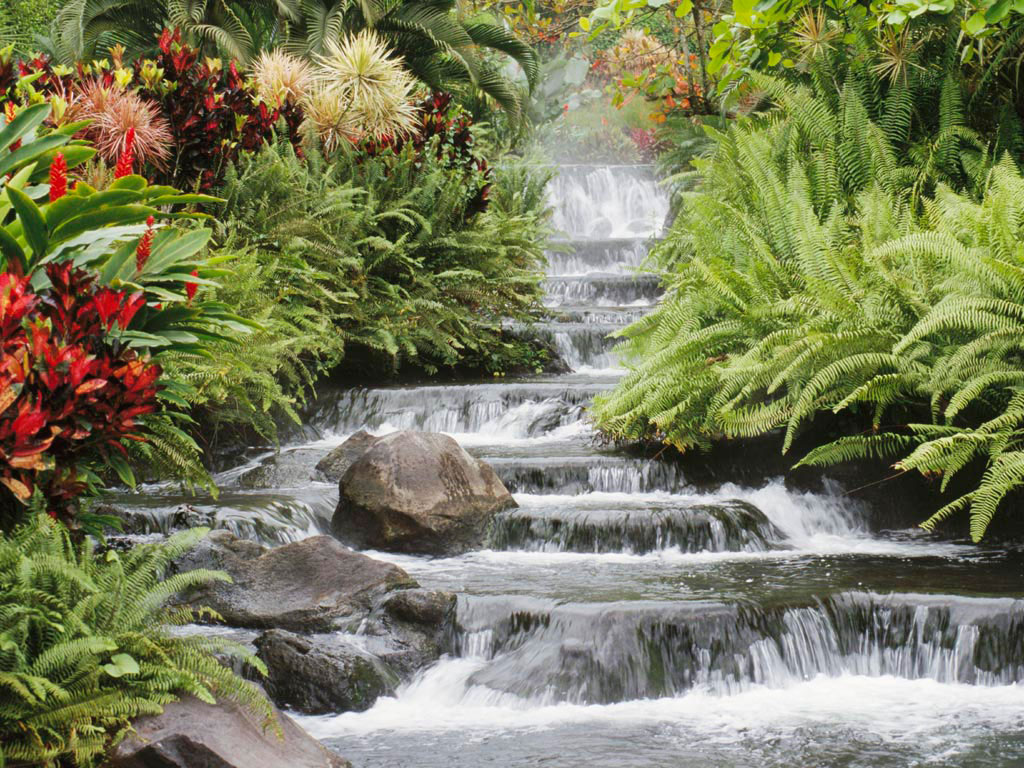 Эфиры низших карбоновых кислот и простейших спиртов – летучие ждкости. 
Эфиры высших карбоновых кислот и спиртов – воскообразные, твердые вещества.
Получение эфиров
Если спирт и кислотаУчаствуют в реакции – Получаются эфирыПутем этерификации.
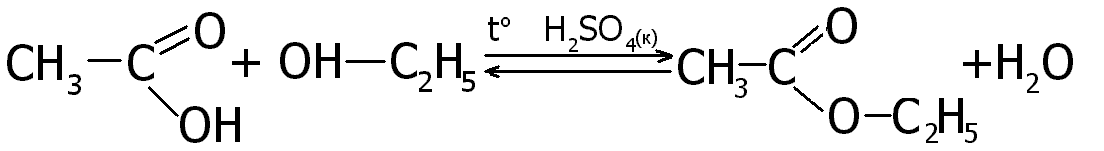 Реакция этерификации (от латинского слова aether – эфир)
Задание:
Используя формулы веществ: 1. пропановая кислота и этанол 
                                                    2. бутановая кислота и метанол
                                                    3.  метановая кислота и пропанол               получите эфир
КЛАССИФИКАЦИЯ ЗАПАХА
В носу у человека около 50 млн. рецепторов обонятельного эпителия (у собаки – свыше 200млн), представляющих собой оголенные нервные окончания.
Предлагается следующая классификация запахов: гнилостный, острый, эфирный, мятный, цветочный, мускусный, камфорный.
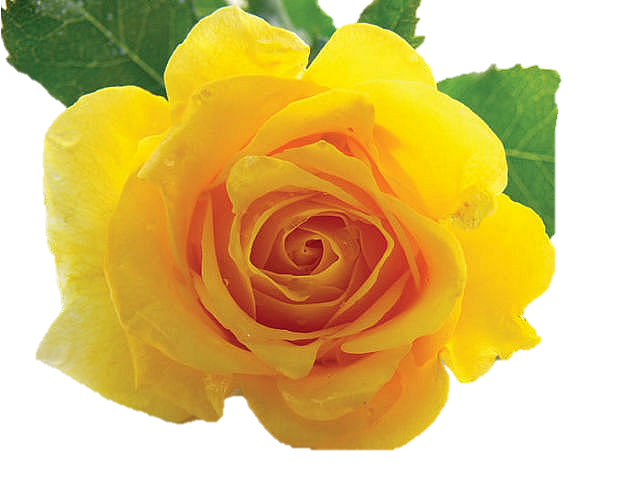 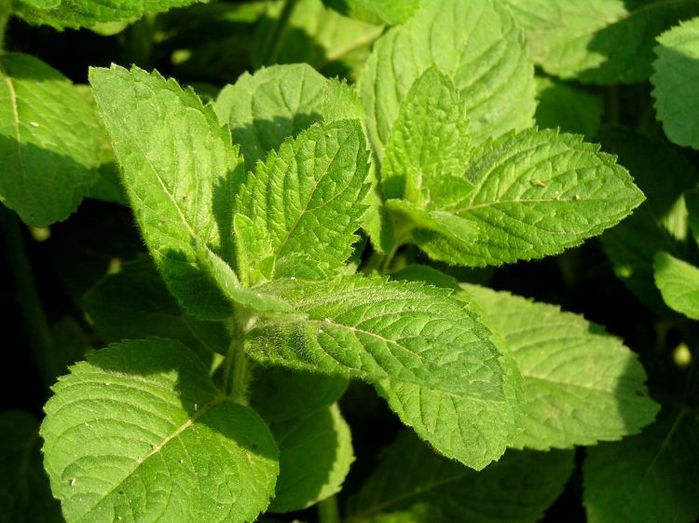 Значение и влияние запахов для человека
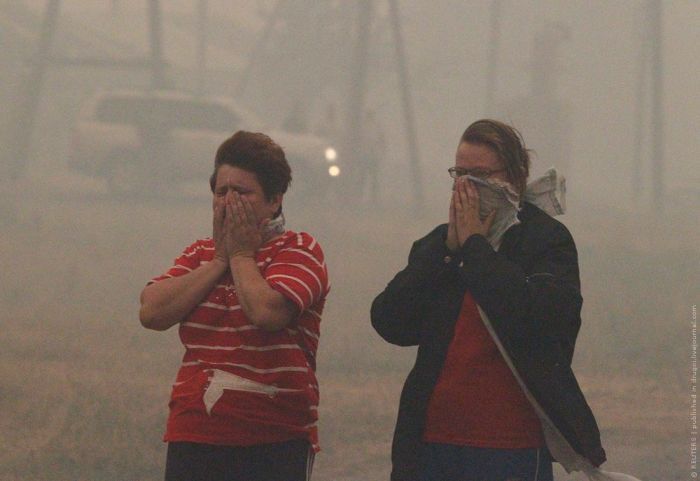 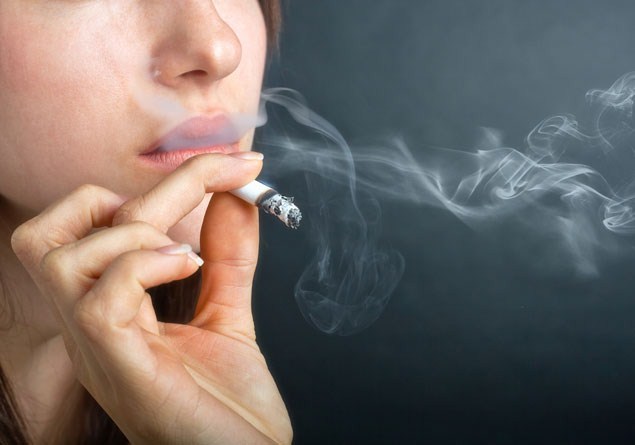 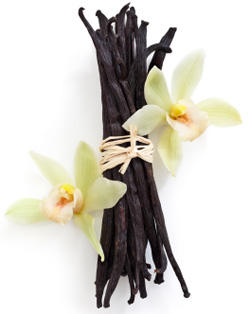 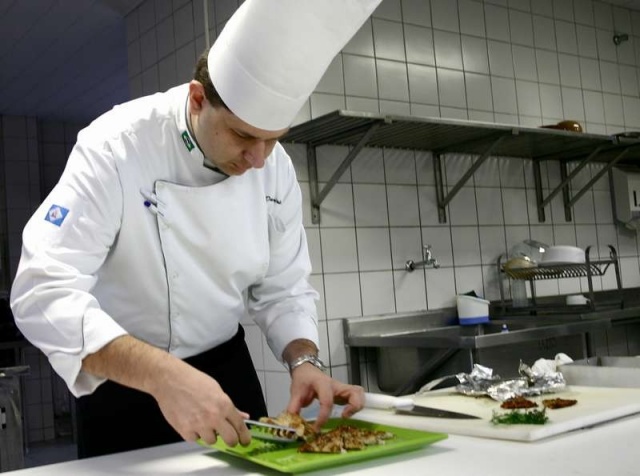 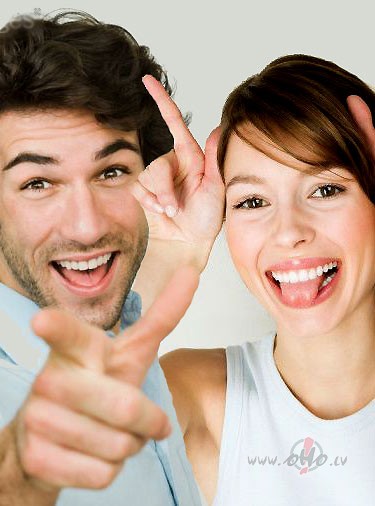 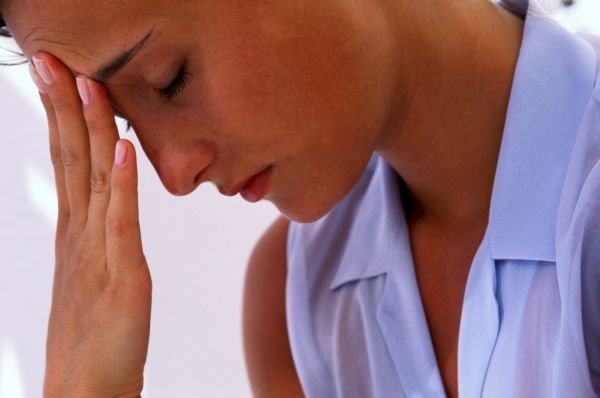 Вещество, запах которого человек может обнаружить, при наименьшей концентрации в воздухе - ванилин. Достаточно 2.10-11 г ванилина на 1 л воздуха, чтобы мы его почувствовали.
Одежда впитывает запахи табачного дыма, пищи, духов; часто по запаху одежды можно определить профессию человека.
Если воздух загрязнен дымом, мозг подает сигнал тревоги, носовая щель сужается, и в легкие поступает меньше воздуха.
Люди способны выделять  притягивающие ароматические вещества (антрактанты), и отталкивающие (репелленты). Антрактанты чаще выделяются тогда, когда человек находится в хорошем состоянии, репелленты – во время депрессии, стрессов, ссор, когда человек ощущает страх и дискомфорт.
У курящих острота обоняния ниже, чем у некурящих. Огорчение и волнение притупляет обоняние.
Значение запахов для животных
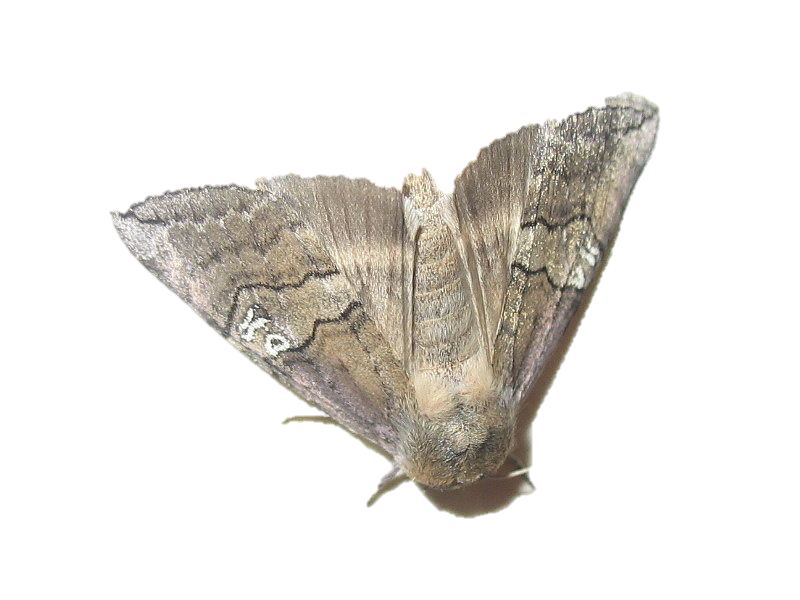 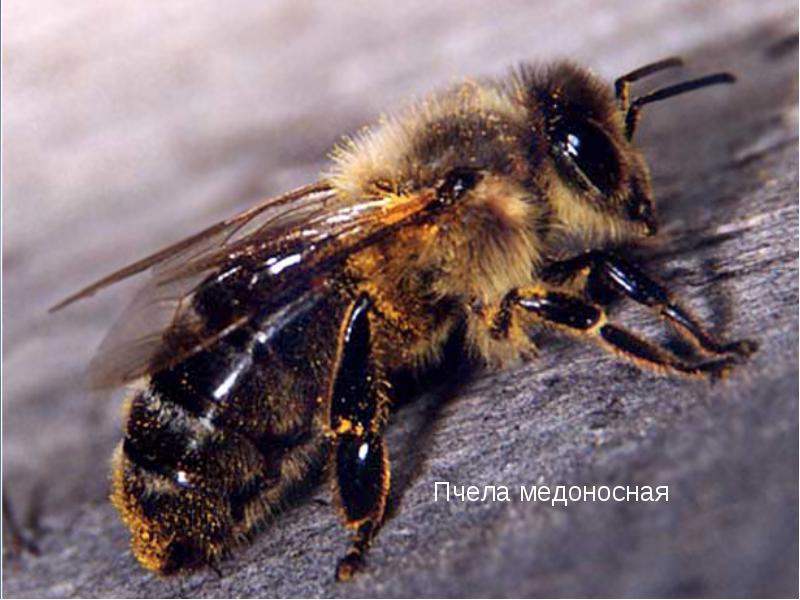 Животные используют обоняние для поисков пищи, запах для них – средство коммуникации, взаимодействия полов.
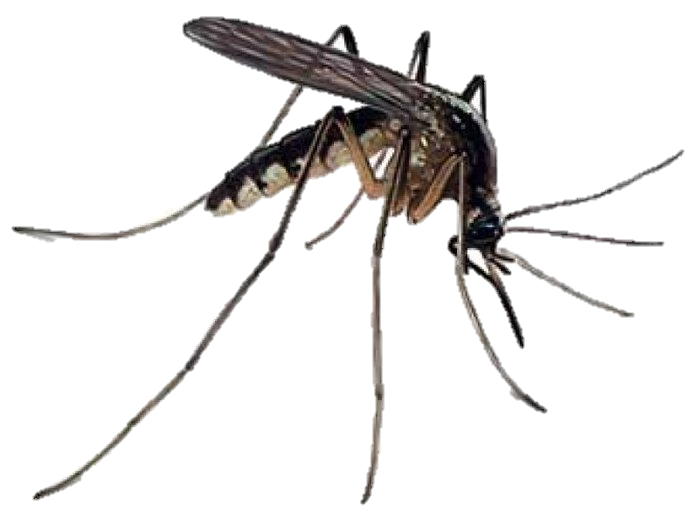 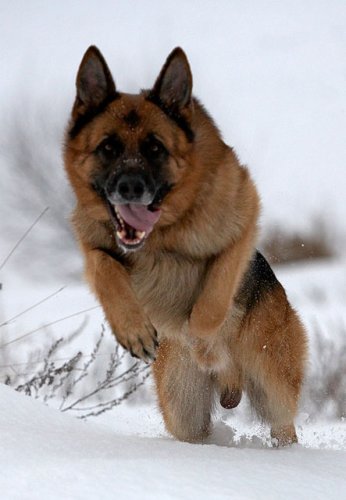 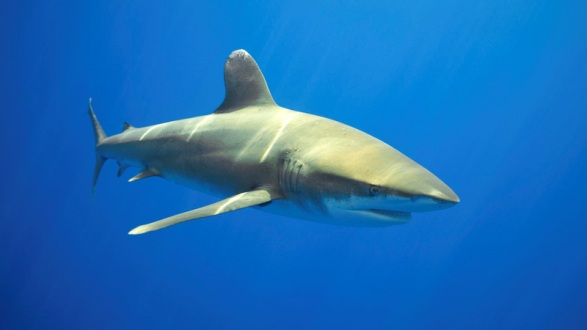 Моль чует запах за 10-11 км.
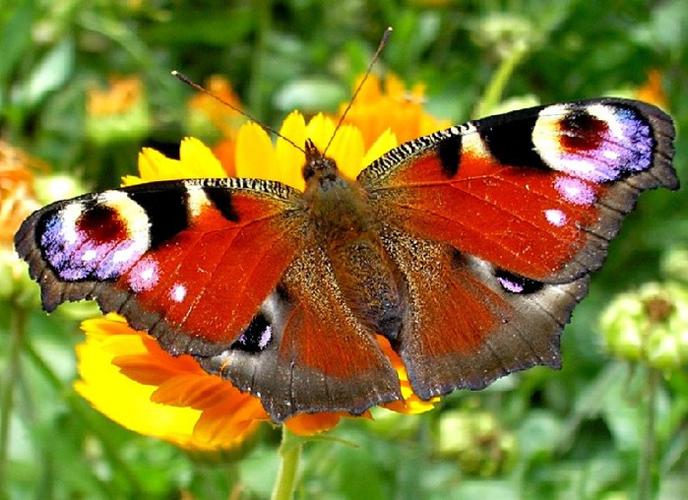 Сильный запах сложных эфиров очень мудро используют пчелы. Ужалив жертву, они вместе с ядом впрыскивают в ранку смесь сложных эфиров, характерный запах которой и побуждает других пчел устремиться к месту укуса.
Акула способна за 1 км почуять в воде запах капли крови.
Комаров привлекает запах молочной кислоты, содержащейся в поте человека.
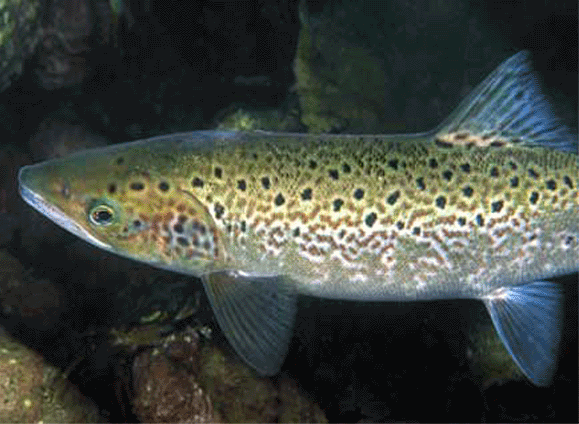 Собака-ищейка различает до 500 тыс. запахов.
В Бразилии обитают бабочки, которые издают сильный и приятный запах, поэтому их специально держат дома для ароматизации воздуха.
Лосось находит место своего рождения по запаху за сотни километров.